מטרות סיור אירופה
הכרת מדינה חברה באיחוד האירופי, וביצוע חקירה סביב מרכיב נבחר של הביטחון הלאומי המהווה אתגר עכשווי עימו היא מתמודדת, על רקע כלל היבטי הביטחון הלאומי באותה מדינה
הכרת נאט"ו והאיחוד האירופי כארגונים בינלאומיים מרכזיים במערכת העולמית, וחקר השפעתם על ממדים בביטחון הלאומי הישראלי
סיכום עונת הלימודים הגלובלית
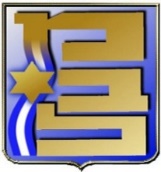 1
המכללה לביטחון לאומי
סיכום העונה הגלובלית
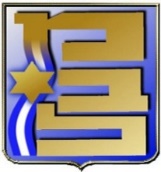 נובמבר 2019
2
העונה הגלובלית
התפתחות המחשבה האסטרטגית – פרופ' דימה אדמסקי
גישות ואסכולות במדע המדינה: מהפוליס ועד גלובליזציה – ד"ר דורון נבות
יסודות הביטחון הלאומי בראייה גלובלית – ד"ר ענת שטרן 
סמינר וסיור לימודי באירופה
מרצים אורחים
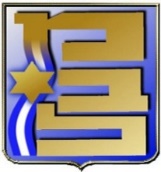 3
העונה הישראלית
יום אבות האומה  - פרופ' יוסי בן ארצי
מושגי יסוד בביטחון הלאומי הישראלי – ד"ר ענת שטרן
חשיבה אסטרטגית – האלוף איתי וירוב
גיאוגרפיה וסיורי הביטחון הלאומי (צפון, דרום, יו"ש וירושלים) – פרופ' יוסי בן ארצי 
מיומנויות לבכירים (ד"ר מיכל הרשמן) / תכנון, קבלת החלטות ובקרה (פרופ' שלמה מזרחי)
מדיניות חוץ ודיפלומטיה (ד"ר עמנואל נבון) / החברה הישראלית והביטחון הלאומי (ד"ר אביעד רובין) 
סימולציה מדינית ביטחונית מסכמת
4
נושאים להמשך
סמינר בחירה נוסף בעונת ההתמחות
ערבי מב"ל בהמשך השנה
סיורים גיאוגרפיים בארץ
סיורי מזרח וארה"ב
פרויקט הגמר
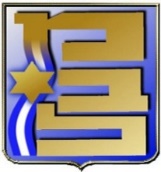 5